Figure 11. Structure of the organ of Corti in homozygous Tecta mutants. Toluidine blue stained resin sections (A–C) and ...
Hum Mol Genet, Volume 23, Issue 10, 15 May 2014, Pages 2551–2568, https://doi.org/10.1093/hmg/ddt646
The content of this slide may be subject to copyright: please see the slide notes for details.
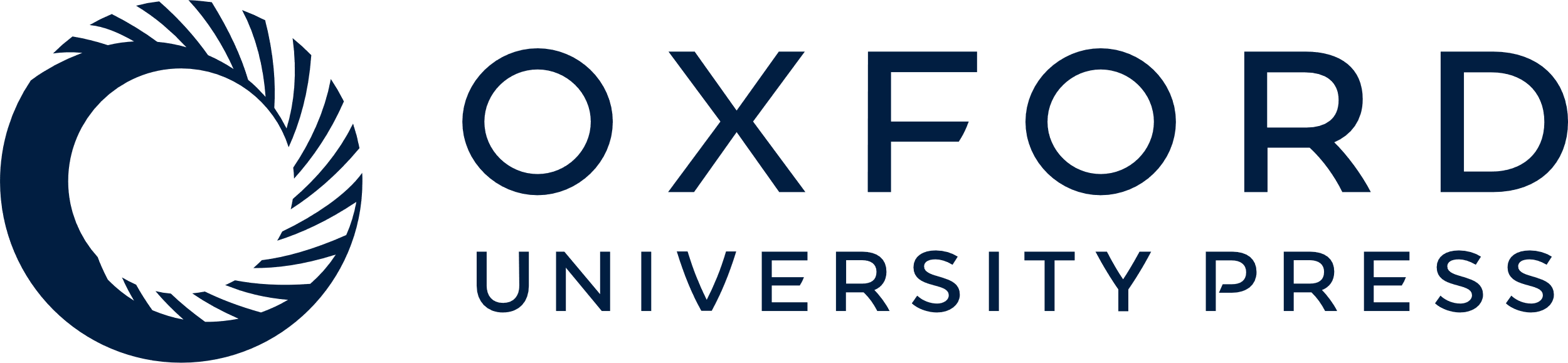 [Speaker Notes: Figure 11. Structure of the organ of Corti in homozygous Tecta mutants. Toluidine blue stained resin sections (A–C) and anti-Tecta (red) and phalloidin (green) labelled cryosections (D–F) from basal cochlear coil of homozygous TectaC1619S/C1619S (A, D) TectaL1820F,G1824D/L1820F,G1824D (B, E) and TectaC1837G/C1837G (C, F) mutant mice. The tectorial membrane in the TectaC1619S/C1619S mouse (A, D) has reduced attachment to the spiral limbus (SL), a highly fragmented marginal band (arrow) but retains strong labelling for Tecta (D). The tectorial membranes of TectaL1820F,G1824D/L1820F,G1824D and TectaC1837G/C1837G mice are completely detached (arrows in B–C, E–F) from the spiral limbus and instead are associated with Reissner's membrane (arrowhead in B and C). Although the matrix of the tectorial membrane in the TectaL1820,G1824D/L1820F,G1824D mouse stains positively for Tecta (E) that in TectaC1837G/C1837G mutant does not (F). This may be reflected in the relative density of the tectorial membranes in the Toluidine blue sections (B, C). Scale bar in C= 50 μm and applies to A–C, scale bar in F = 50 μm and applies to D–F.


Unless provided in the caption above, the following copyright applies to the content of this slide: © The Author 2013. Published by Oxford University Press.This is an Open Access article distributed under the terms of the Creative Commons Attribution License (http://creativecommons.org/licenses/by/3.0/), which permits unrestricted reuse, distribution, and reproduction in any medium, provided the original work is properly cited.]